Приложение 2 
к Акту обследования ОСИ к паспорту доступности ОСИ №__ от «____»__________2021г.
2. Входа (входов) в здание
№1 Лестница (наружная)
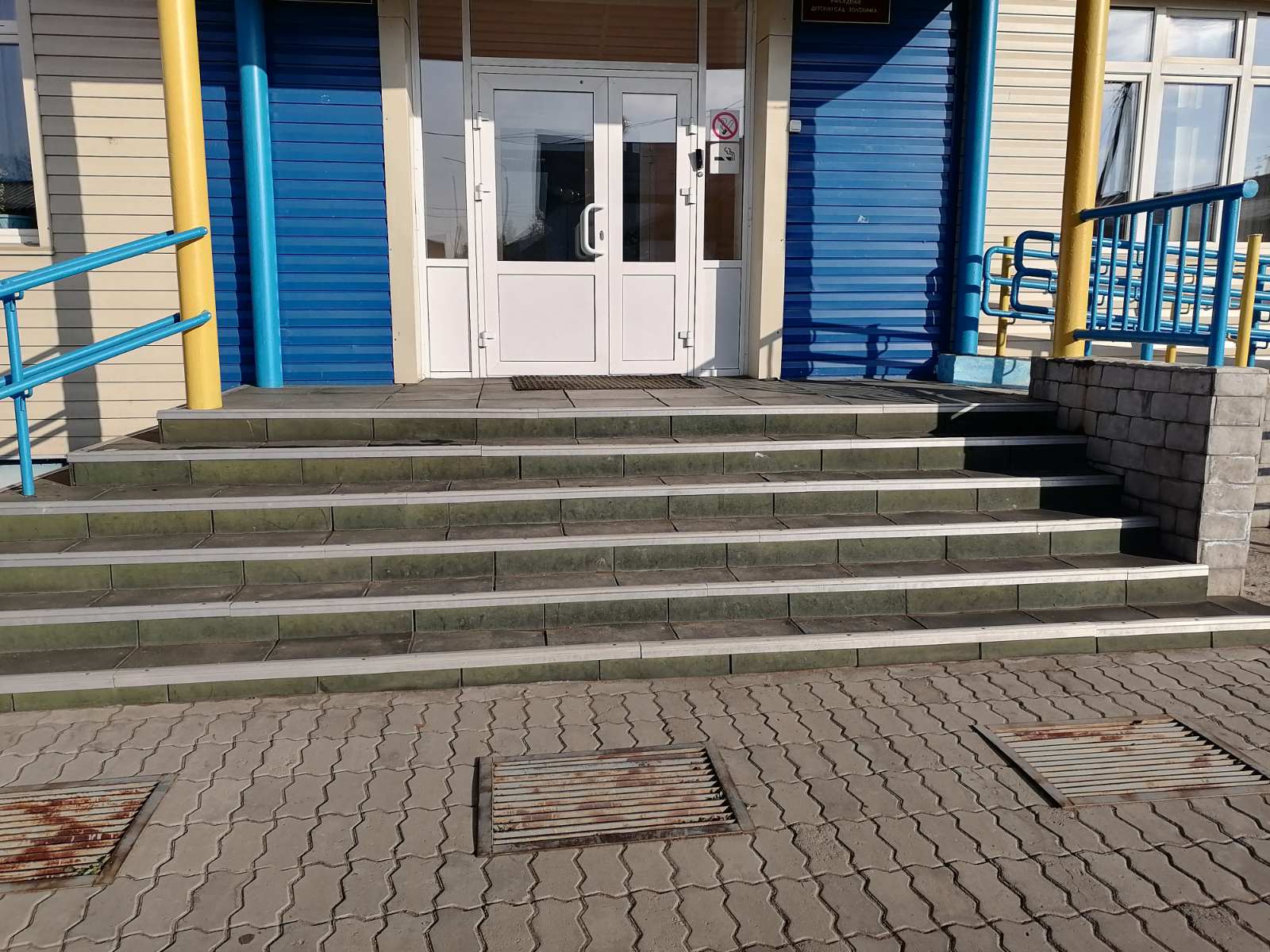 №2 Пандус (наружный)
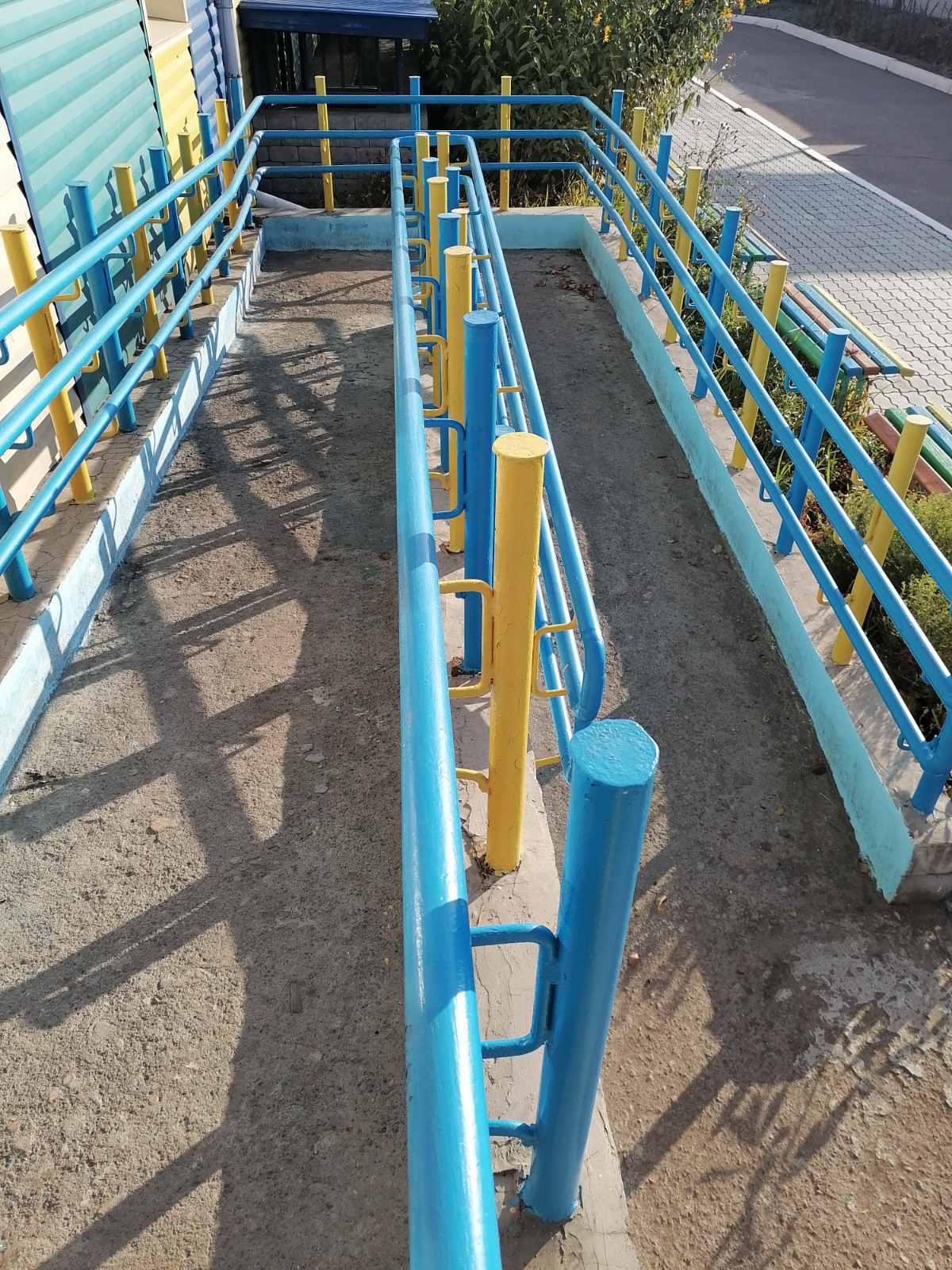 №3 Входная площадка (перед дверью)
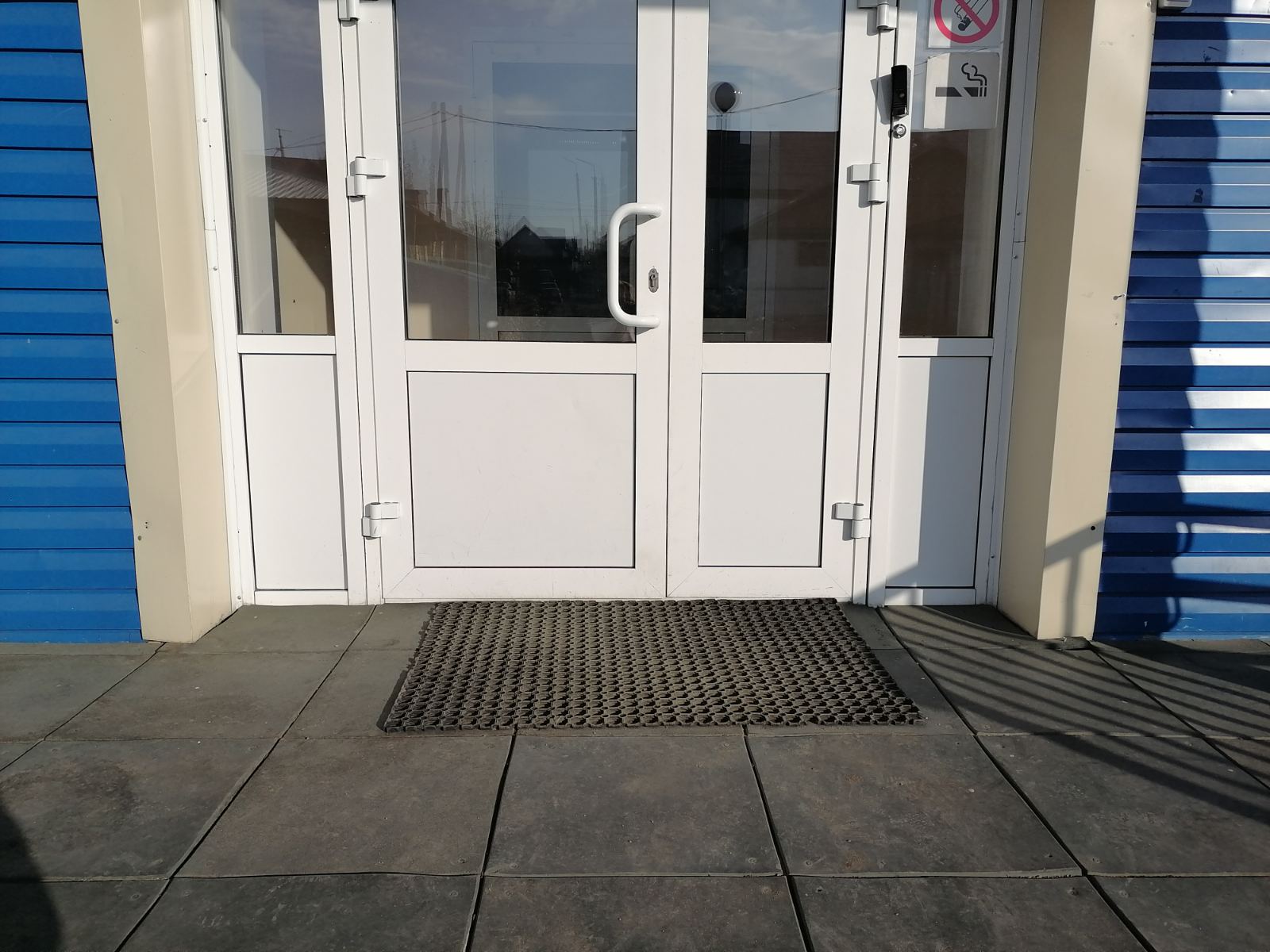 №4 Дверь (входная)
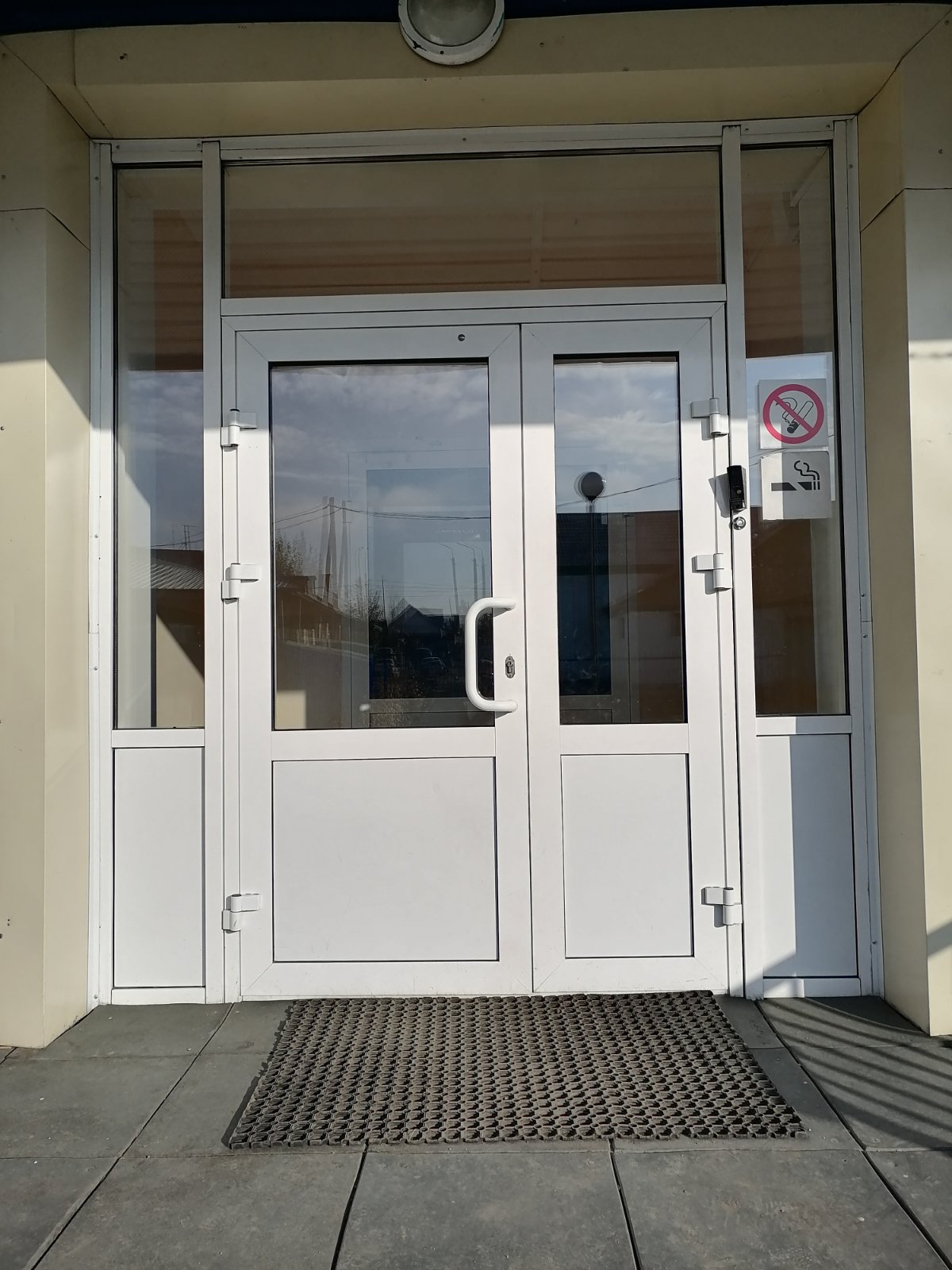 №5 Дверь (входная 2)
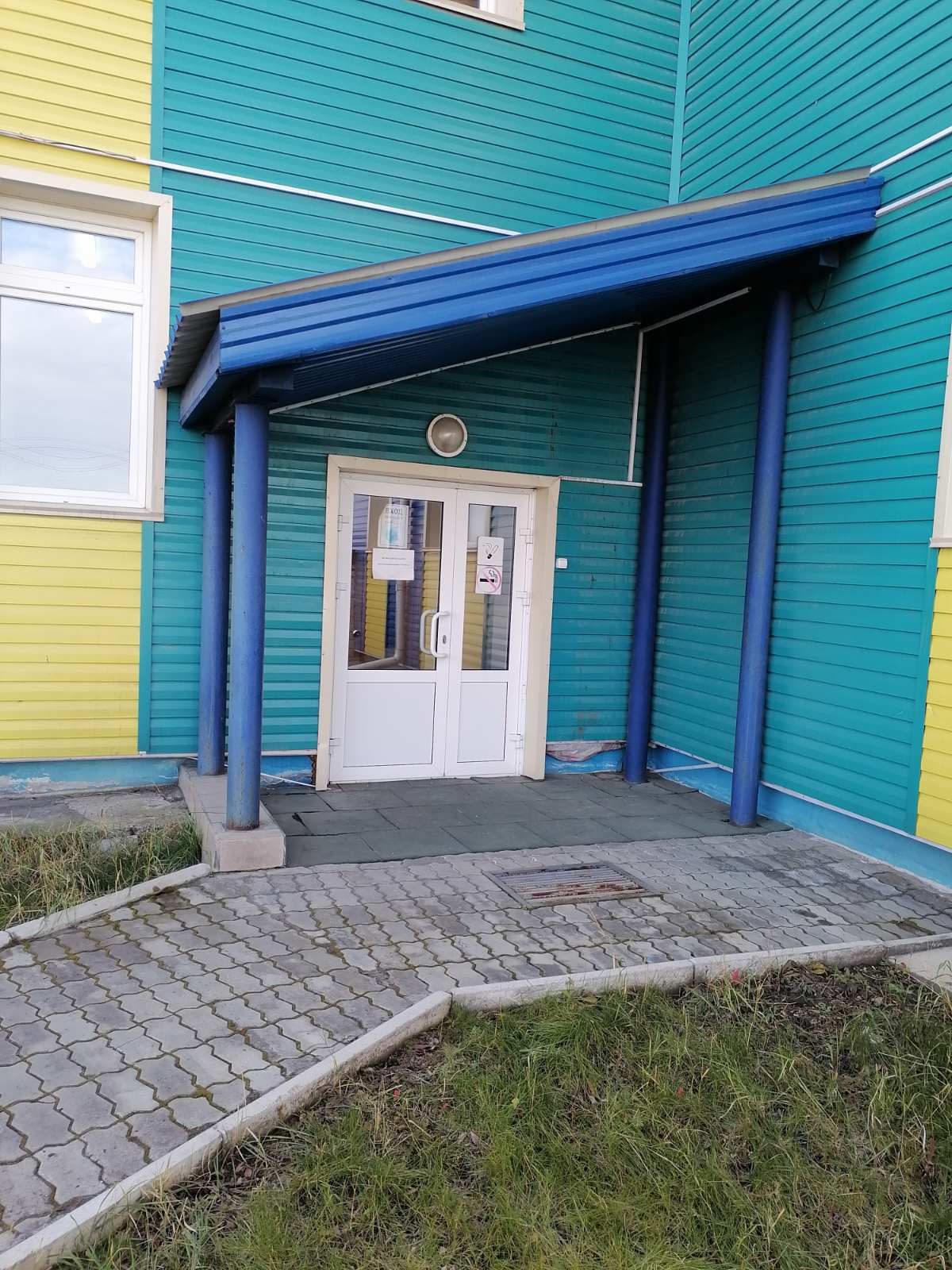 №6 Дверь (входная 3)
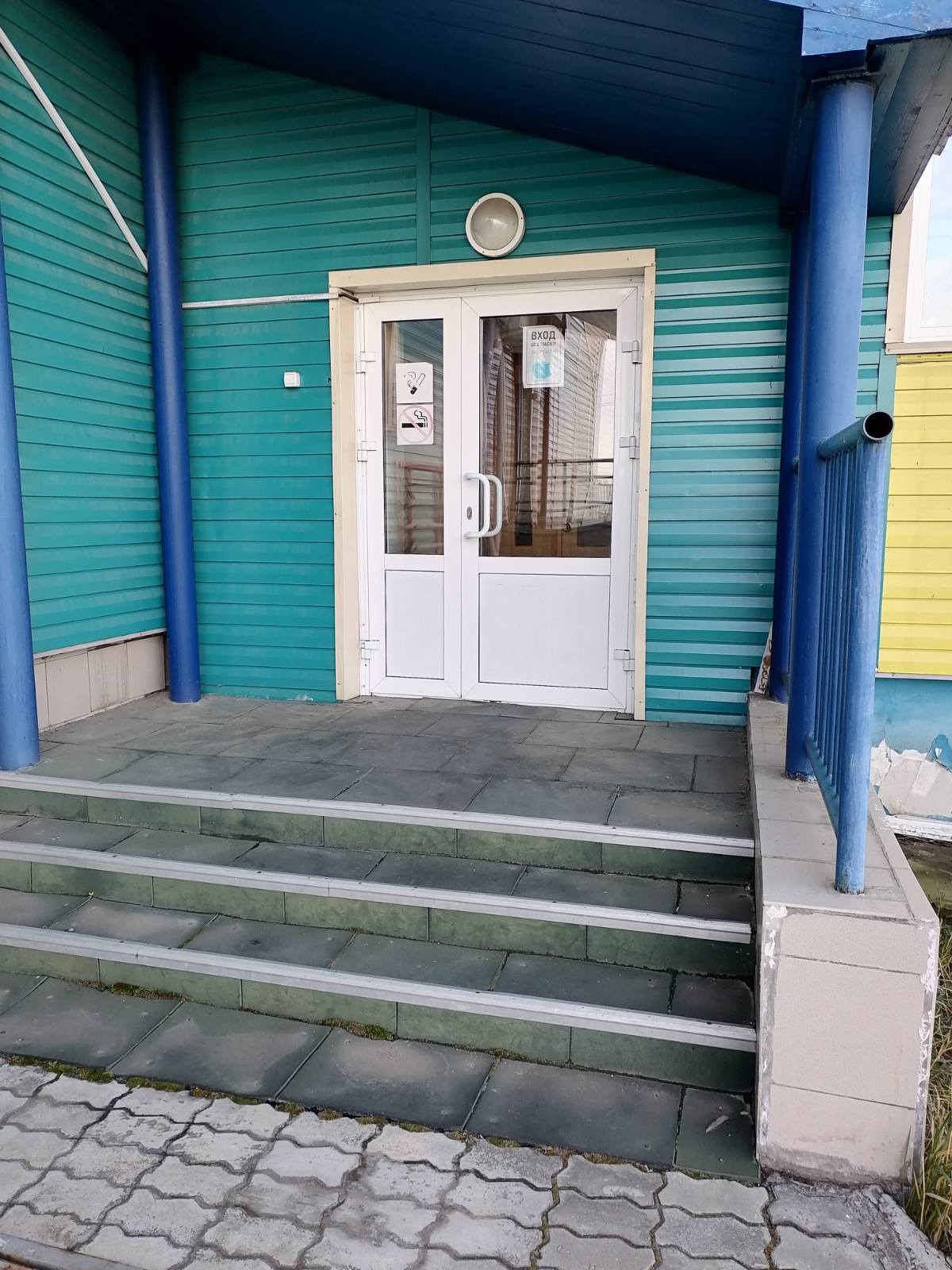 №7 Тамбур №1
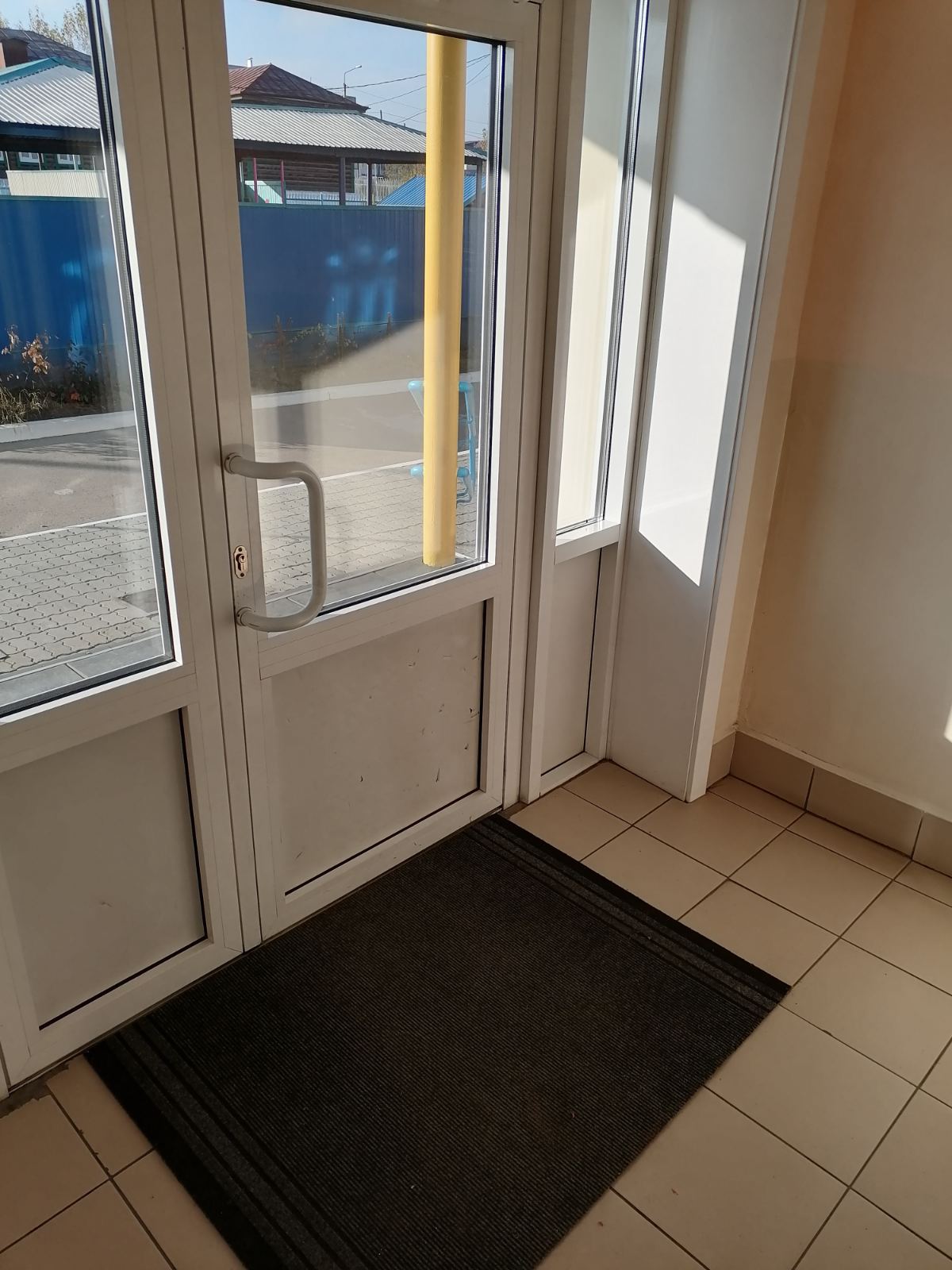 №8 Тамбур №2
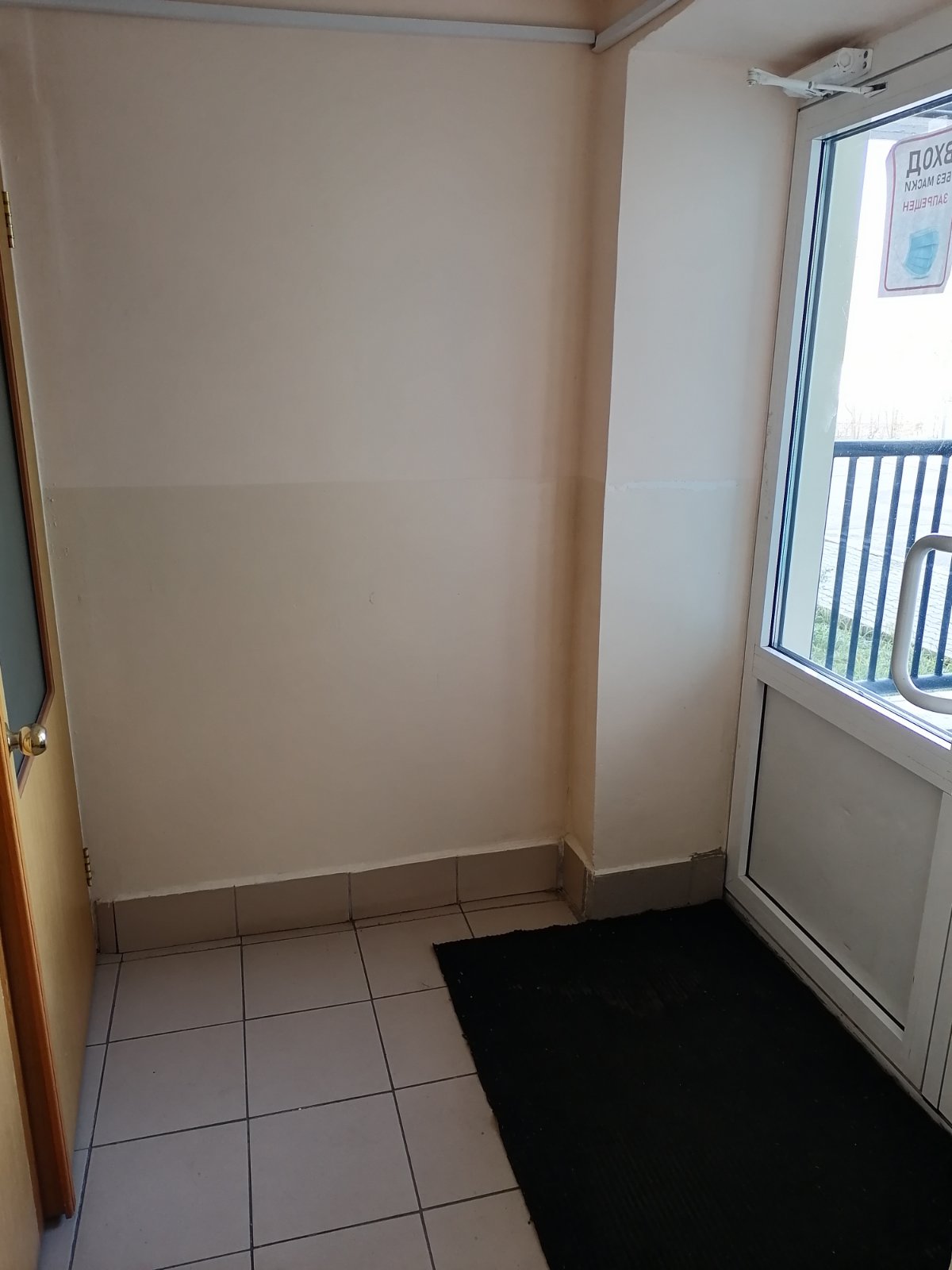 №9 Тамбур №3
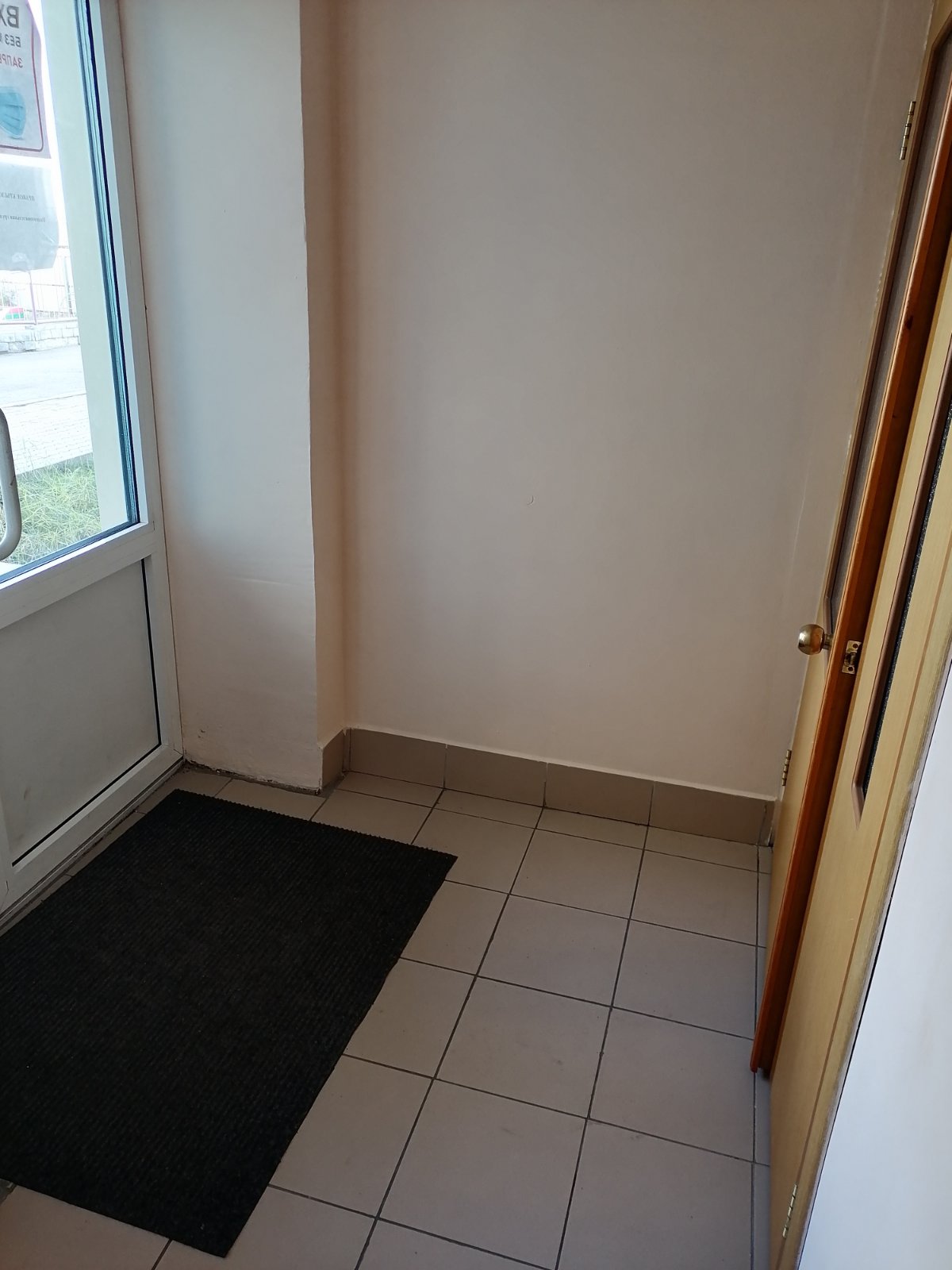 №10 Фойе
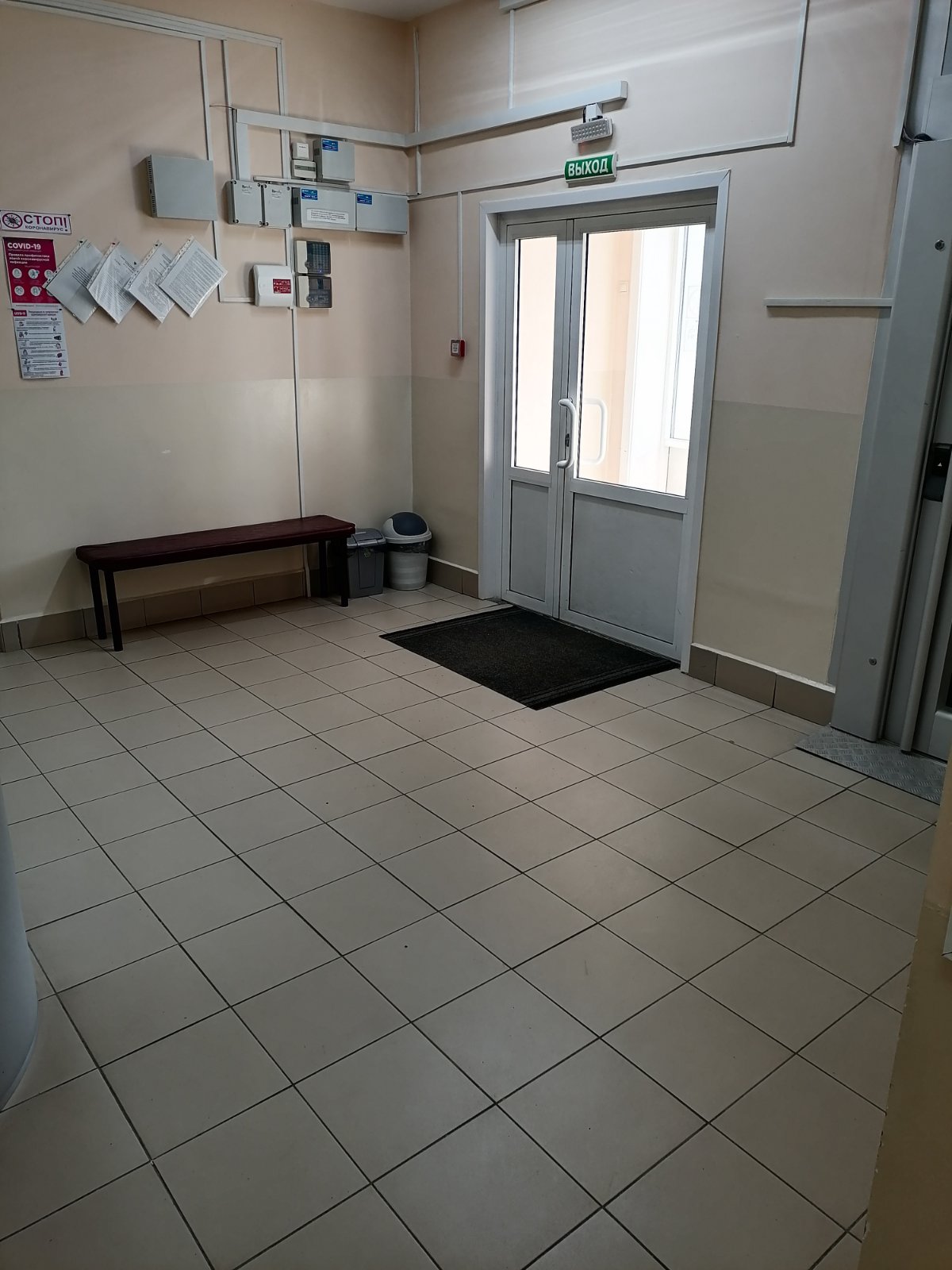 №11 Лифт
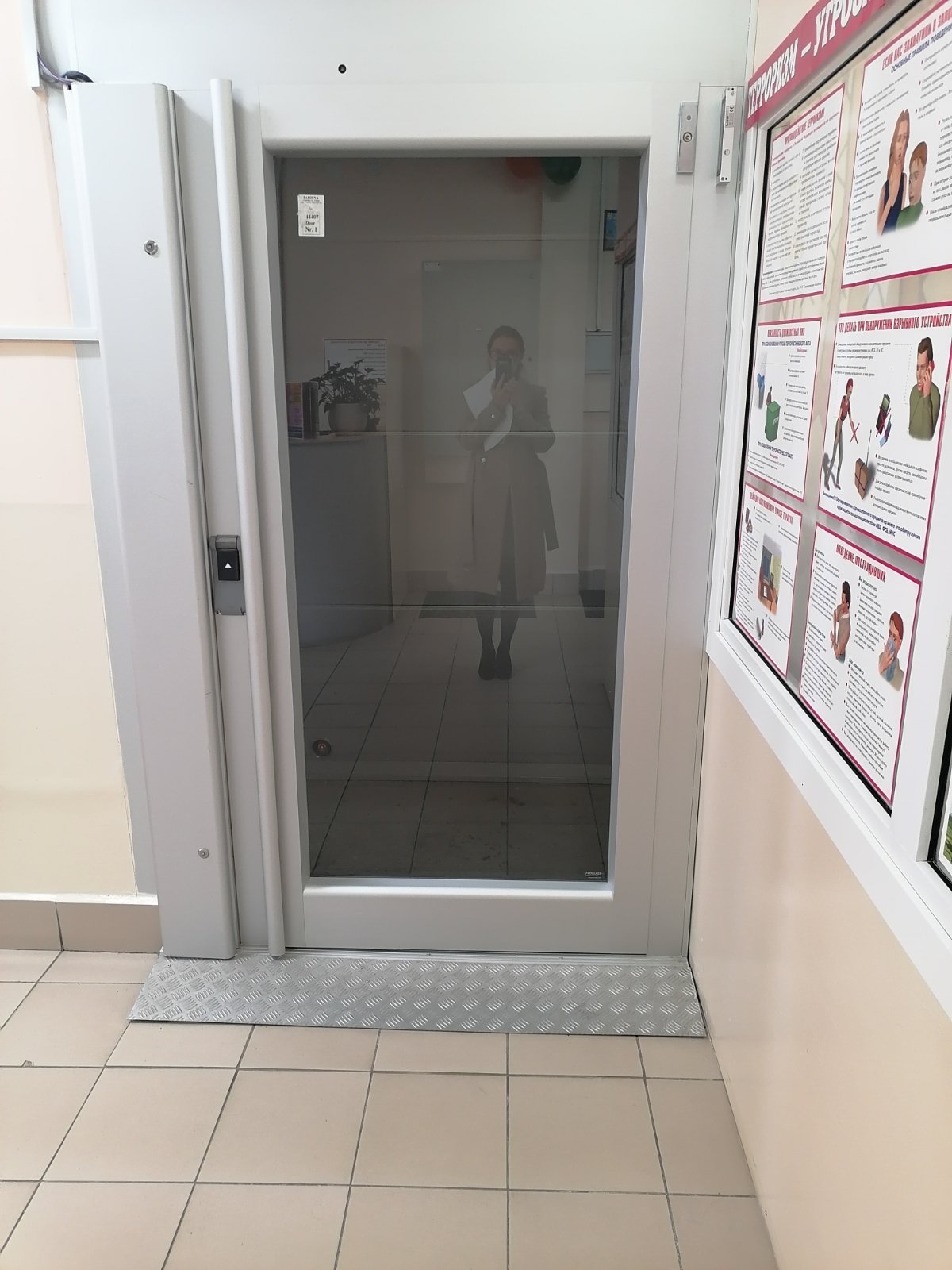